WARFARIN AND ANTIPLATES INTERACTION
SAIDI ABDALLAH MBONDELA
17030178
Co-administration of Warfarin and Aspirin in the NEWS
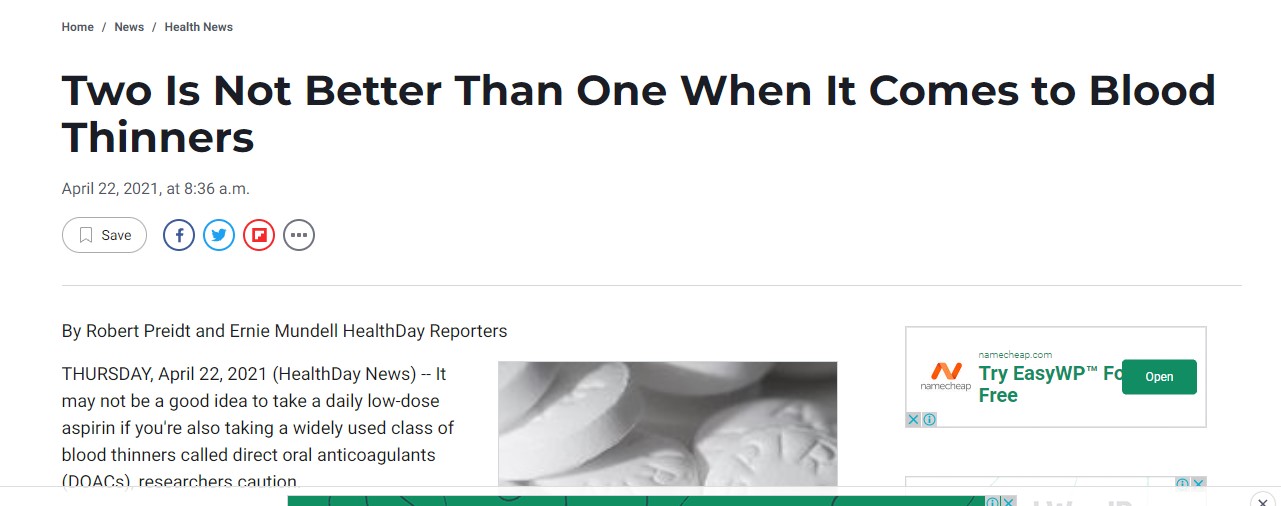 Warfarin
Warfarin is a type of medicine known as an anticoagulant, or blood thinner.
It makes your blood flow through your veins more easily. This means your blood will be less likely to make a dangerous blood clot.
Warfarin is used to treat people who have had a previous blood clot
It's also used to prevent blood clots if you're at high risk of having them in the future
Warfarin is only available on prescription. It comes as tablets and as a liquid that you swallow.
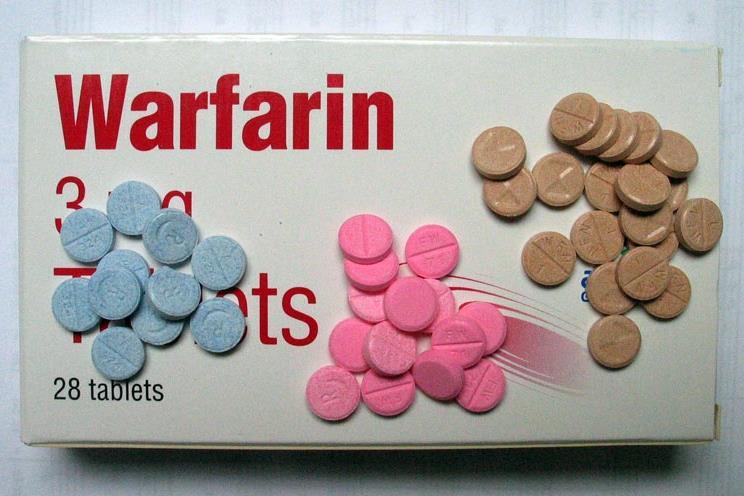 Drug interaction with Warfarin
Many medicines and supplements can interfere with warfarin. This can make you more likely to have bleeding
A good example is Aspirin
Aspirin is widely used drug, mostly by elderly population to prevent heart attack and as a general antithrombotic drug and platelet inhibitor
Mechanism
All NSAIDs can prolong bleeding time by inhibiting platelet function. High-dose aspirin has a direct hypoprothrombinemic effect. Phenylbutazone and its analogs enhance the hypoprothrombinemic effect of warfarin through a pharmacokinetic interaction by inhibiting the hepatic metabolism of warfarin
To whom is dangerous?
Many patients are being prescribed aspirin in addition to warfarin for the prevention of cardiovascular events or simply a better antithrombotic effect
This combination is generally recommended in patients with Mechanical Heart Valve with low bleeding risk.
However, The combination of antiplatelet therapy with warfarin leads to a 1.5 to 2-fold increase in bleeding episodes compared with warfarin therapy alone  and is not recommended in patients with Atrial Fibrillation (AF) without acute coronary syndrome (ACS)
References
Should aspirin be continued in patients started on warfarin? By Robin Larson – PubMed
Drug-Drug interactions and risk of bleeding among inpatients on warfarin therapy: a prospective observational study by Gebrehiwot Teklay
Warfarin antiplate drugs and their interaction by Lye Lin Ho
Impact of Aspirin and warfarin control as a messured by time in therapeutic range by Michele Boyce